Ovarian cancer
Prof. Nisha Singh
MD (AIIMS), FICOG
Dept. of Obstetrics & Gynecology
King George Medical University
Lucknow
INTRODUCTION
Fourth most common cause of death in women
30% of genital malignancies in the developed countries 
5% of all gynecological cancers in India.
Lifetime risk  of having ovarian cancer  1.7% 
Majority (70%) of cases are diagnosed in advanced stage .
histological classification of     ovarian tumors
EPITHELIAL CANCER
Most common ovarian cancer- 90% .
80% are primary in ovary  
20% -metastatic from breast ,GIT , and colon
Mean age at diagnosis - 60 years. 
Effect of menopausal status			       In menopausal women- 30% of ovarian neoplasm are malignant 					       In premenopausal women- 7% are malignant.
ETIOLOGY
Various theories 
Etiology not well known

Hereditary or familial ovarian cancer
BRCA 1&2 mutations
Ras oncogenes, 
p53 mutations
RISK Modifiers
Risk factors
Protective factors
Nulliparity
Infertility
Early menarche
Late menopause
Endometriosis
Family history
Talc use
Prolonged use of ovulation inducing drugs
HRT
Oral contraceptive
Pregnancy
Breast feeding
Tubal –ligation
Hysterectomy
Prophylactic salpingo-oophorectomy.
WHO CLASSIFICATION OF EPITHELIAL TUMOURS (2003)
Serous adenocarcinoma
Mucinous tumours
      Adenocarcinoma
      Pseudamyxoma peritonei
Endometroid tumours
   Adenocarcinoma
   Mixed mullerian tumour
Clear cell adenocarcinoma
Transitional cell tumours
     Brenner tumour
     Transitional cell carcinoma
Rare tumours
     Mixed carcinoma
     Squamous cell carcinoma
     Undifferentiated
     Small cell carcinoma
PATHOLOGY
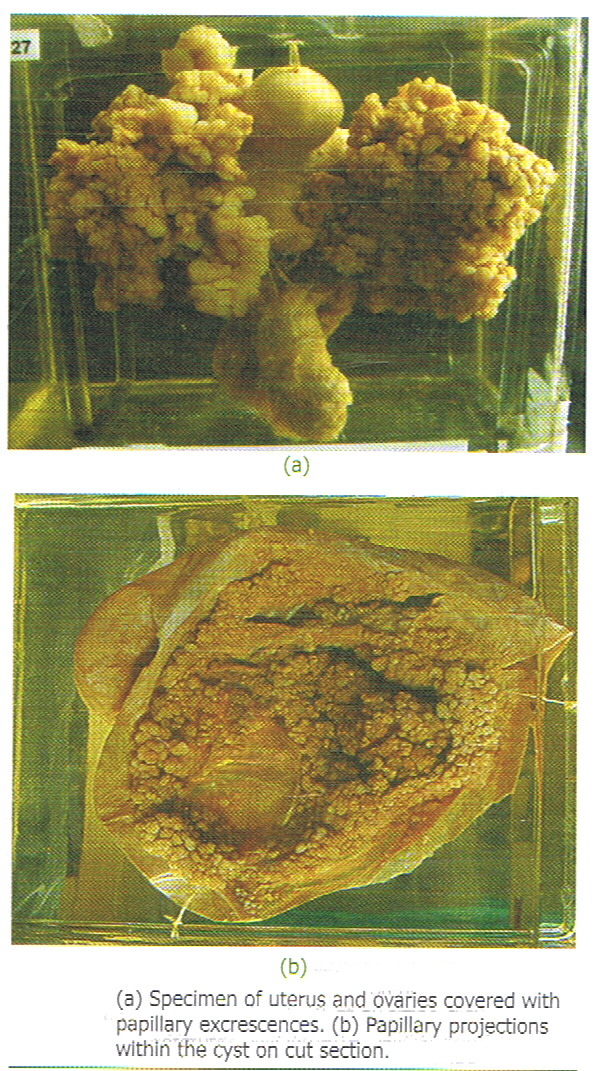 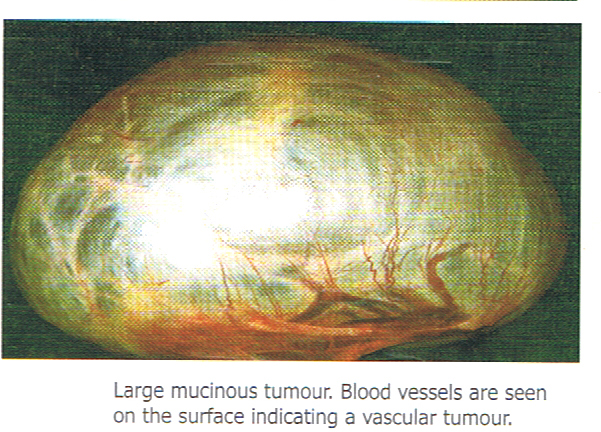 Histological features and frequency of Epithelial tumors
Distinct clinical behavior
Irrespective of histology
Low grade tumors-						usually serous or mucinous, 			asstd pseudomyxoma peritonei, 			responsive to CT, 						B raf and K raf mutations, 				longer progression free survival
High grade (Invasive cancer)- 			invasive(G2&3), 					p53 mutations, 					Poor prognosis
Borderline tumors —15%, 				more in premenopausal, 				only 20% of these are metastatic
Ovarian cancer screening
Methods
Annual pelvic examination
Pelvic ultrasound
CA 125 
Serum proteomic screening.
Multimodal screening
None is reliable and cost effective in general population
Indicated in familial ovarian cancers only	                         BRCA1 & 2 gene mutations- if positive (82% risk) screen from 35yrs or prophylactic OCP or RR salpingooophorectomy
CLINICAL FEATURES
Symptoms
Sign
Asymptomatic
Anorexia, wt loss
Abdominal –pain/ distension/bloating
Irregular mass
Dyspnoea
Nausea/constipation
Urinary frequency
Ascites
Lower abdominal/ pelvic mass
Omental cake
Nodules in pouch of douglas

Rectal examination
diagnostic criteria of ovarian cancer
Ultrasonography 
Ovarian volume>10cm3
Solid/complex(solid and cystic)
Multiloculated
Thickness of cyst wall>3mm
Septal thickness>2mm
Bilaterality
Papillary excrescences
Doppler flow studies
Increase in vascularity
RI<0.04
 PI<1
CA-125
HE 4, S. Inhibin
Other diagnostic methods
CT scan  -Detects disease 1.5-2 cm
MRI        - Detects disease >1cm
PET Scan- for distant disease

Confirmed by Cytology or tissue diagnosis
Paracentesis
FNAC

Surgical specimen
ASSESSING RISK OF MALIGNANCY IN OVARIAN TUMOUR
Morphological index
Risk of malignancy index
Serum biomarker levels
Colour flow doppler
Serum proteomics.
RMI (risk of malignancy index)
RCOG guidelines 
RMI=U X M X CA125 
  USG score(0, 1,3) 			Multilocular cyst, solid areas, metastasis, ascites, bilateral lesions
  M score (premenop=1, postmenop=3)
RMI <25-low risk, 					25-250-mod risk, 				>250-high risk
FIGO STAGING OF OVARIAN CANCER 1st Jan 2014
Stage II Growth involving one  or both ovaries with pelvic extension
MANAGEMENT
Early ovarian cancer  (Stage I and II) 
Surgical staging and debulking

Ascitic fluid cytology or peritoneal washings
Total abdominal hysterectomy
Bilateral salpingo-oophorectomy
Omentectomy
Pelvic and para-aortic lymphadenectomy
Multiple peritoneal biopsies
Adjuvant therapy
Early stage disease
Stage IA G1/2 (low risk)        				No adjuvant therapy
Stage IA G3, IB-II (high risk)  				3 cycles of chemotherapy

Advanced stage disease
Stage  III & IV						3-6 cycles of chemotherapy

Carboplatin and Paclitaxel- Standard combination
Management of advanced-stage   epithelial ovarian cancer
Staging laparotomy and primary cytoreductive surgery followed by 
Postoperative adjuvant chemotherapy.
Best results with Nil residual disease 
Debulk to microscopic level  

For inoperable tumors or high surgical risk cases
   Neoadjuvant Chemotherapy (NACT) followed by surgery and post operative chemotherapy .
Subsequent management
Complete response  Follow-up
Partial response      Continue same chemotherapy
                                     or switch to second line 
                                     chemotherapy
Stable disease          switch to second line 
                                     chemotherapy
Progression of d/s    switch to second line 
                                     chemotherapy
Second line chemotherapy and other modalities
Docetaxel
Topotecan
Doxorubcin
Gemcitabine
Etoposide
Ifosfamide
Tamoxifen
Immunotherapy
Hormone therapy
Gene therapy
Radiation therapy
High dose chemotherapy and autologus bone marrow transplantation
Follow up
3 monthly for 2yrs
4-6monthly for 3-5 yrs
Annually after 5 yrs

Methods– clinical, CA 125 (optional)
CA 125 and CT for suspected recurrence
Q1 Which is the most common type of ovarian cancer?
Epithelial
Germ cell
Sex cord stromal
Undifferentiated
Q2 All are risk factors for ovarian cancer EXCEPT
Nulliparity
Early menarche
Endometriosis
Tubal ligation
Q3Screening for ovarian cancer is recommended for
Women above 40 years
Women above 60 years
All women
Women at high risk for familial ovarian cancer
Q4 FIGO stage III of ovarian cancer includes
Tumor limited to one ovary
Tumor involving both ovaries
Tumor extending to pelvic organs
Tumor extending to abdominal cavity
Q5 Ovarian cancer is primarily managed by
Chemotherapy
Radiotherapy
Immunotherapy
Staging Laparotomy
What is the position of prevalence of ovarian cancer among genital cancers
1
2
3
4
Which other cancer is Associated with hereditory ovarian cancer
GB
Lung
Breast
cervix
Borderline ovarian tumors are also known as
Tumors of low malignant potential
Tumors of high malignant potential
Hereditory ovarian tumors
Seccondary ovarian tumors
Spread to RP LN is seen in
Stage1&2
Stage 2&3
Stage3&4
Stage4 only
5yr survival rate of StageI  ovarian CA is
30%
50%
70%
90%